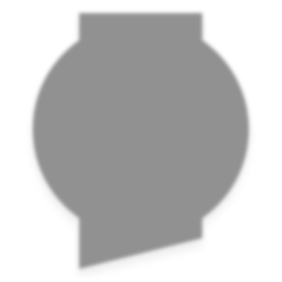 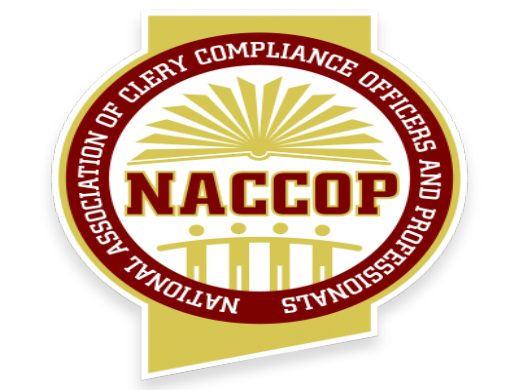 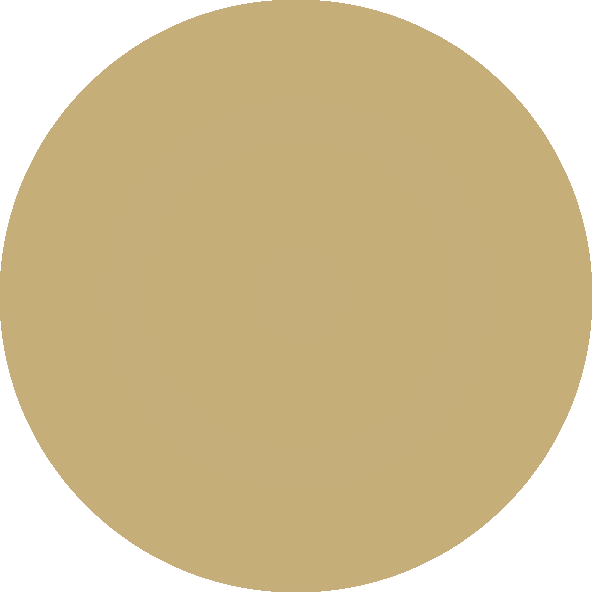 VAWA Offense Statistics for Clery Act Purposes
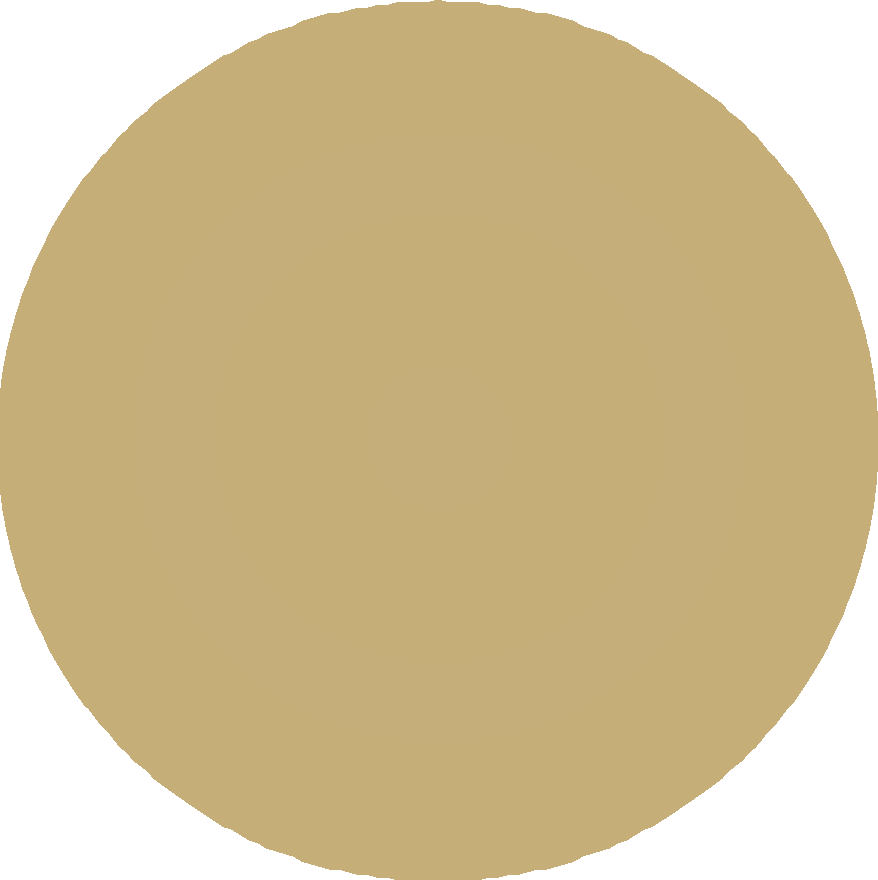 2nd Annual Mid-Year Conference
Michael M. DeBowes, Ph.D.
Director of Research & Strategic Initiatives
NACCOP
Adrienne Meador Murray
Director, Training & Compliance Activities
NACCOP
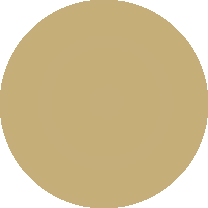 CLERY ACT FOUNDATIONS
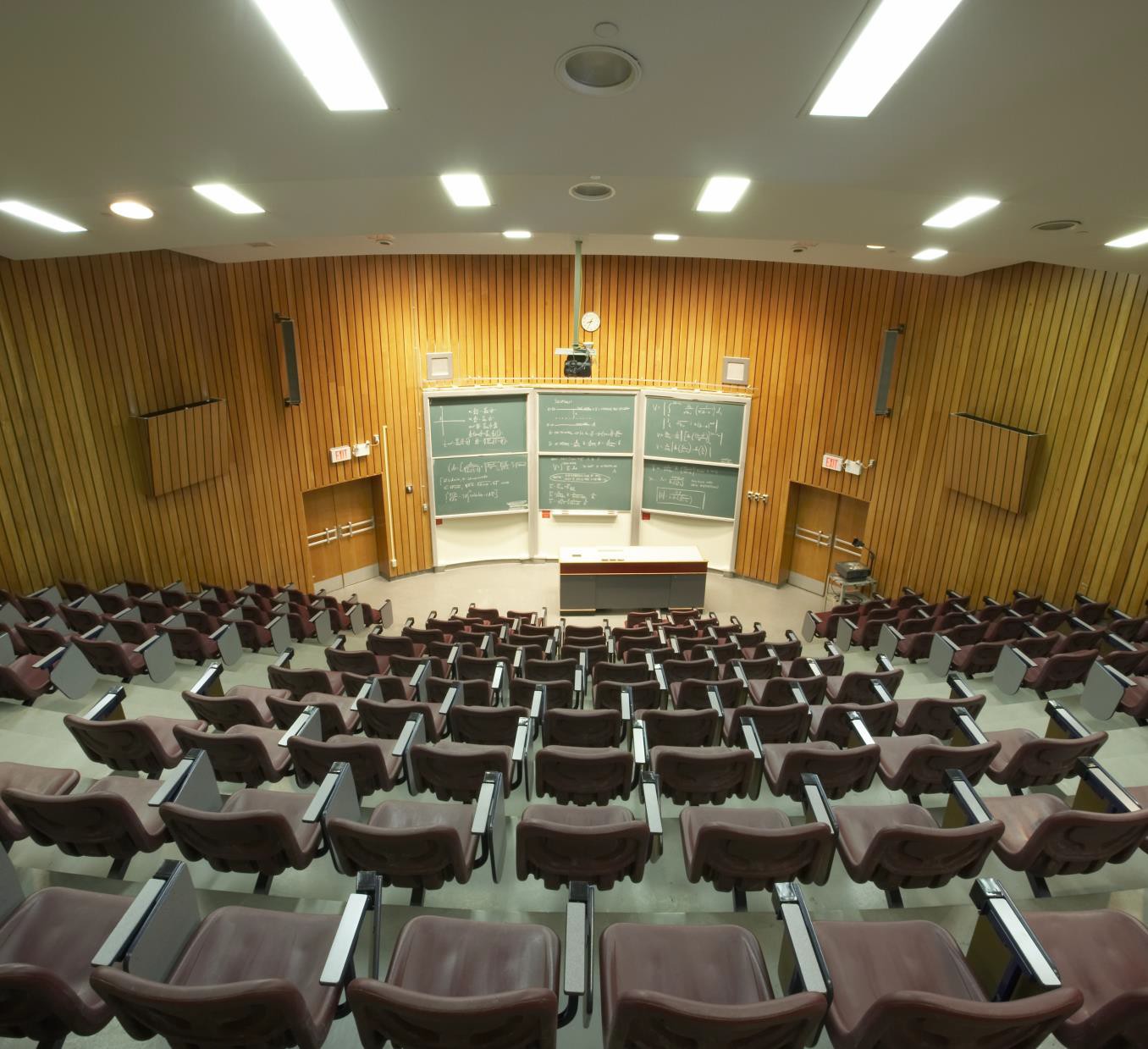 2023 NACCOP 2ND ANNUAL MID-YEAR CONFERENCE
2
Three Part Test
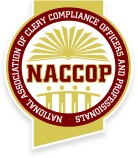 Was the crime reported to a Campus Security Authority?

Is the crime a Clery crime?

Did the crime occur on or within the institution’s reportable Clery
Geography?
2023 NACCOP 2ND ANNUAL MID-YEAR CONFERENCE
3
Campus Security Authorities (CSAs)
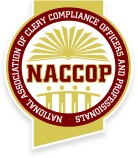 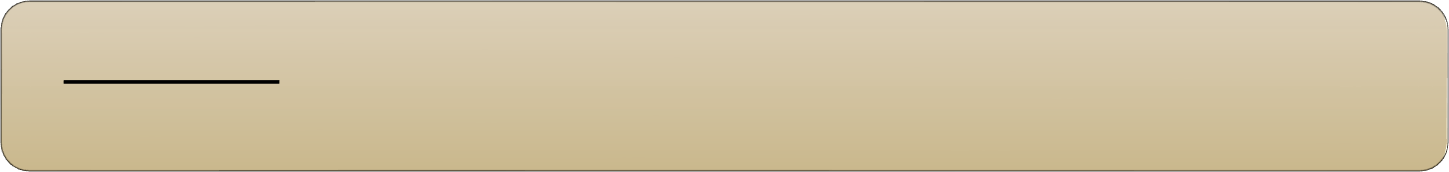 Group 1: Campus Police/Security Department
Personnel

Group 2: Individuals with security-related responsibilities

Group 3: Individuals or organizations to which students/employees should report crimes

Group 4: Institutional officials with significant responsibility for student and campus activities
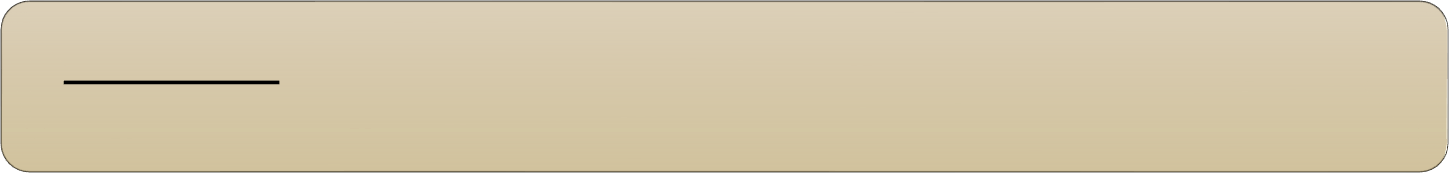 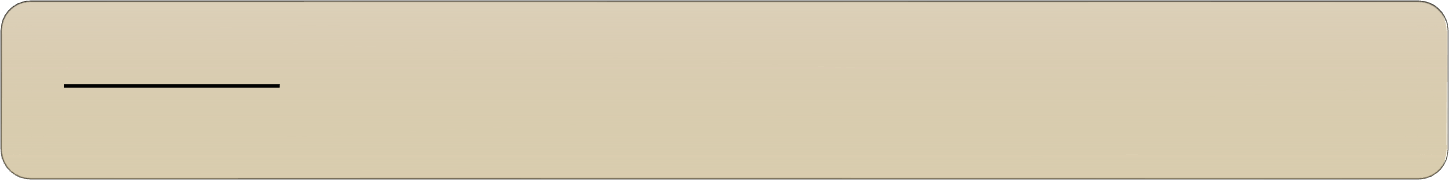 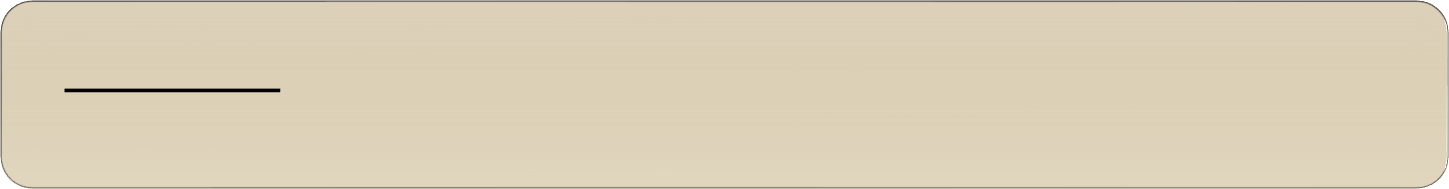 2023 NACCOP 2ND ANNUAL MID-YEAR CONFERENCE
4
A CSA’s Primary Responsibility is...
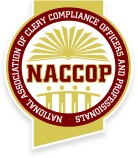 to promptly report allegations of Clery Act crimes they receive to the reporting structure established by the institution.
2023 NACCOP 2ND ANNUAL MID-YEAR CONFERENCE
5
CSA Reminder from Baylor FPRD
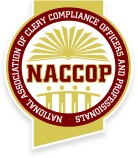 “…it is incumbent upon CSAs to obtain as much information as possible when it is made available to them as that report could be [the institution’s] one and only opportunity to obtain all the information concerning a crime or incident if the complainant refuses to report it to [the campus police or security department].”

(Baylor University Final Program Review Determination, 2020, p. 33)
2023 NACCOP 2ND ANNUAL MID-YEAR CONFERENCE
6
Clery Geography
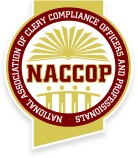 The Clery Act requires institutions to disclose statistics for select crimes that occur:
On Campus,
on Public Property within or immediately adjacent to and accessible from the campus, and
in or on Noncampus Buildings or Property that the institution (or an officially recognized student organization) owns or controls

On-Campus Student Housing Facilities are a subset of the On-Campus category

Institutions may have Separate Campus locations as well
2023 NACCOP 2ND ANNUAL MID-YEAR CONFERENCE
7
Clery Act Crimes
Primary Crimes
Arrests and Referrals
for Disciplinary Action
Liquor Law Violations
Drug Law Violations
Weapon Law Violations

Hate Crimes
All Primary Crimes (except Manslaughter by Negligence)
Larceny-Theft
Simple Assault
Intimidation
Destruction/Vandalism/Damage of Property
Murder/Non-negligent Manslaughter
Manslaughter by Negligence
◾
Sexual Assault (Rape, Fondling, Incest &
Statutory Rape)
Robbery
Aggravated Assault
Burglary
Motor Vehicle Theft
Arson
VAWA Offenses
◾
◾
◾
Dating Violence
Domestic Violence
Stalking
+ Unfounded Crimes
2023 NACCOP 2ND ANNUAL MID-YEAR CONFERENCE
8
Clery Crime Definitions
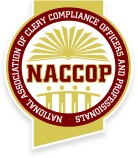 Use the definitions provided in the Clery Act’s implementing regulations
VAWA Offense definitions can be found at 34 CFR 668.46(a)
All other crime definitions can be found in	Appendix A to Subpart D of Part 668 - Crime Definitions in Accordance With the Federal Bureau of Investigation's Uniform Crime Reporting Program
9
2023 NACCOP 2ND ANNUAL MID-YEAR CONFERENCE
A crime is reported when…
it is brought to the attention of a CSA.
10
2023 NACCOP 2ND ANNUAL MID-YEAR CONFERENCE
Key Classification Considerations
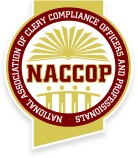 Affiliation of parties do not matter (except for
LDW referrals)
No corroboration necessary or required
Do not discount attempts
Outcome independent
Investigation/adjudication not required to classify/count a reported crime
All reported Clery crimes occurring within Clery Geography must be included in the statistics
Special case of Unfounded offenses
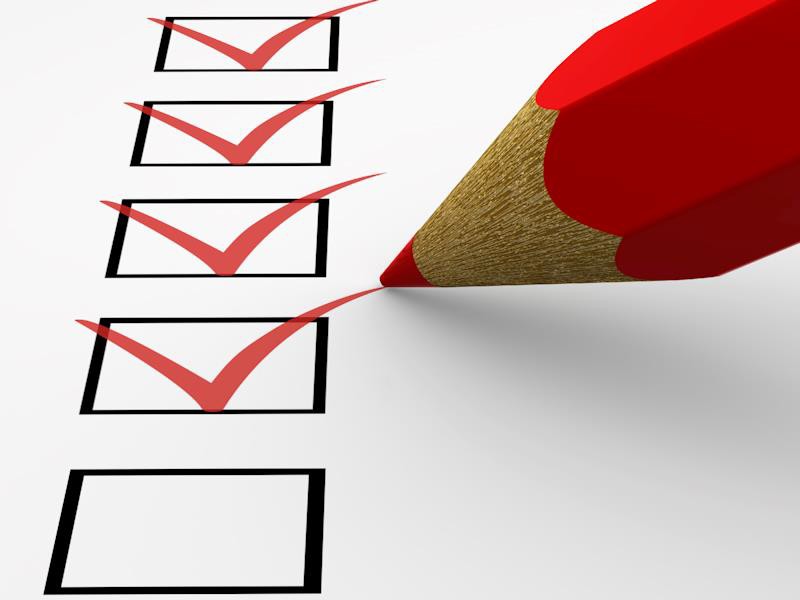 This Photo by Unknown Author is licensed under CC BY-NC
11
2023 NACCOP 2ND ANNUAL MID-YEAR CONFERENCE
Key Process Considerations
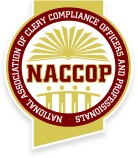 There must be procedures in place to ensure CSAs promptly report crimes to the reporting structure of the institution

Align procedures with Annual Security Report disclosure(s)

Develop a mechanism CSAs can use to document and forward crime reports to the reporting structure

Consider how the reporting structure may differ for certain CSAs, including the preferred receivers of reports (e.g., residence life personnel or Title IX Coordinator)
12
2023 NACCOP 2ND ANNUAL MID-YEAR CONFERENCE
Responsibility for Classifying Offenses
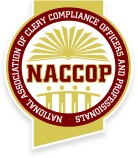 "The Department [of Education] must emphasize that the proper classification of an incident is not in any regard dependent on the label that a victim or witness uses to describe it.	Rather, a competent institutional official with the requisite knowledge and experience must evaluate the available information and determine the crime classification(s) that apply
to the particular set of case facts” (University of
Saint Thomas FPRD, 2017, p. 10).
13
2023 NACCOP 2ND ANNUAL MID-YEAR CONFERENCE
When a CSA Reports a Crime…
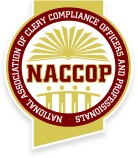 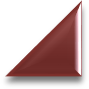 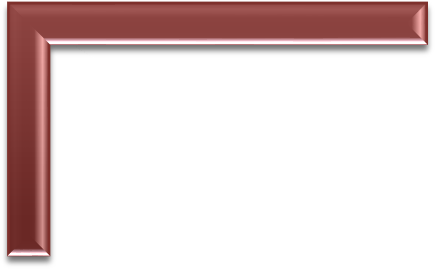 Annual Statistical Disclosures
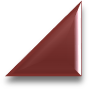 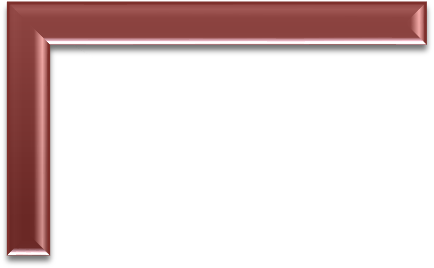 Daily Crime Log
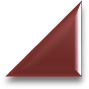 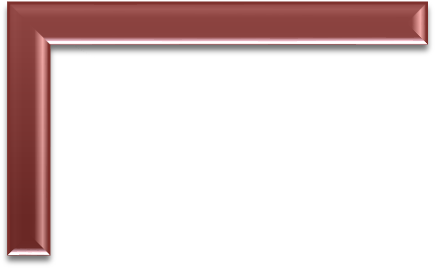 Assess for Timely Warning
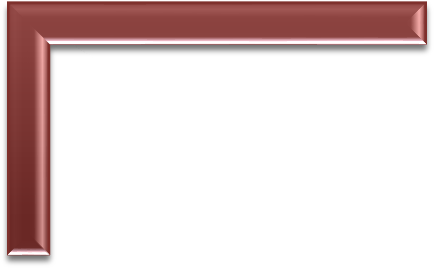 Initial Crime Report
14
2023 NACCOP 2ND ANNUAL MID-YEAR CONFERENCE
THE BASICS OF TITLE IX
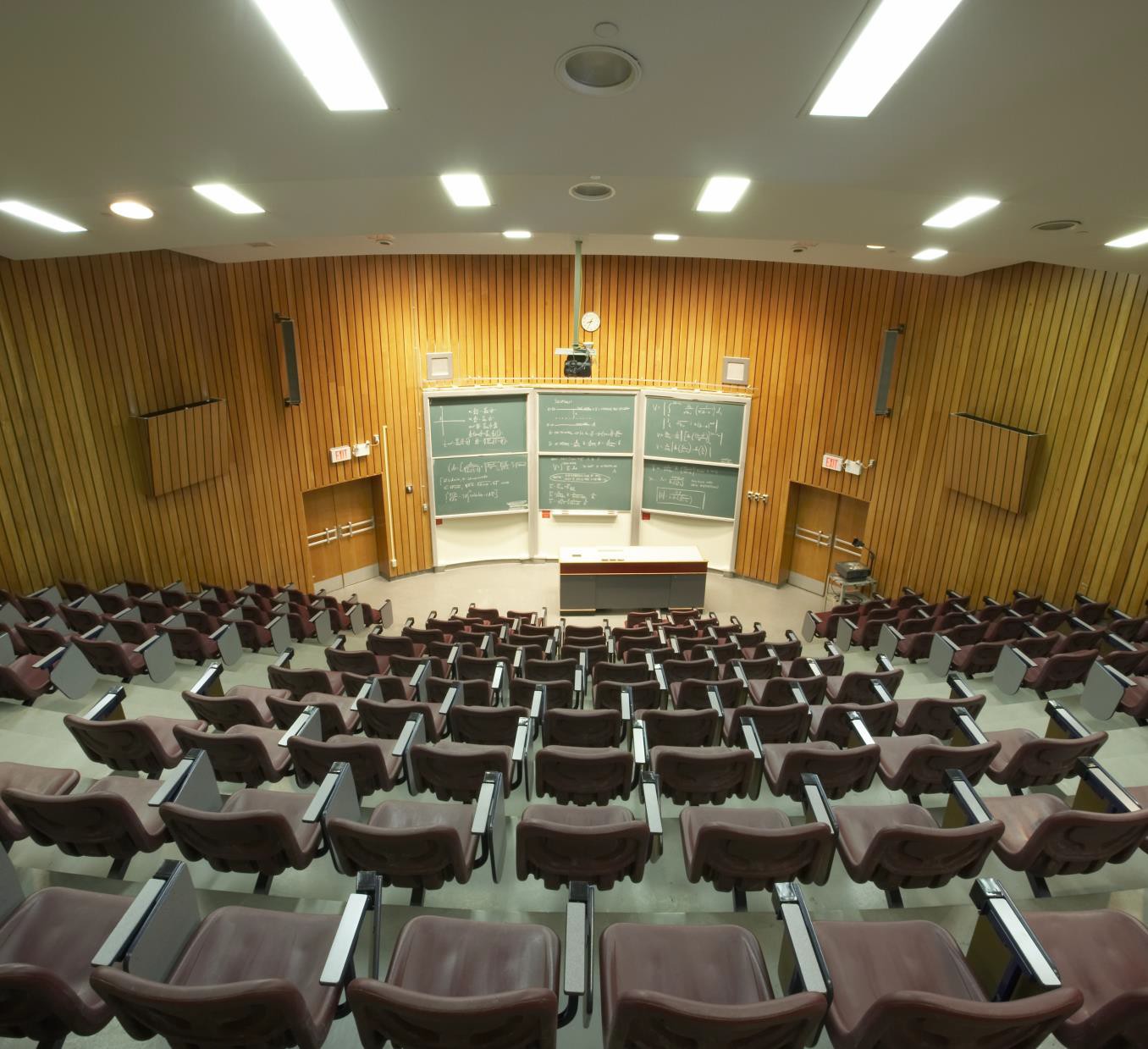 15
2023 NACCOP 2ND ANNUAL MID-YEAR CONFERENCE
Determining Title IX Applicability
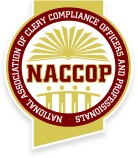 Offense Meets Title IX Definition

Jurisdiction of Person

Participation in the Educational Program

Offense occurs in the Context of the Program
2023 NACCOP 2ND ANNUAL MID-YEAR CONFERENCE
16
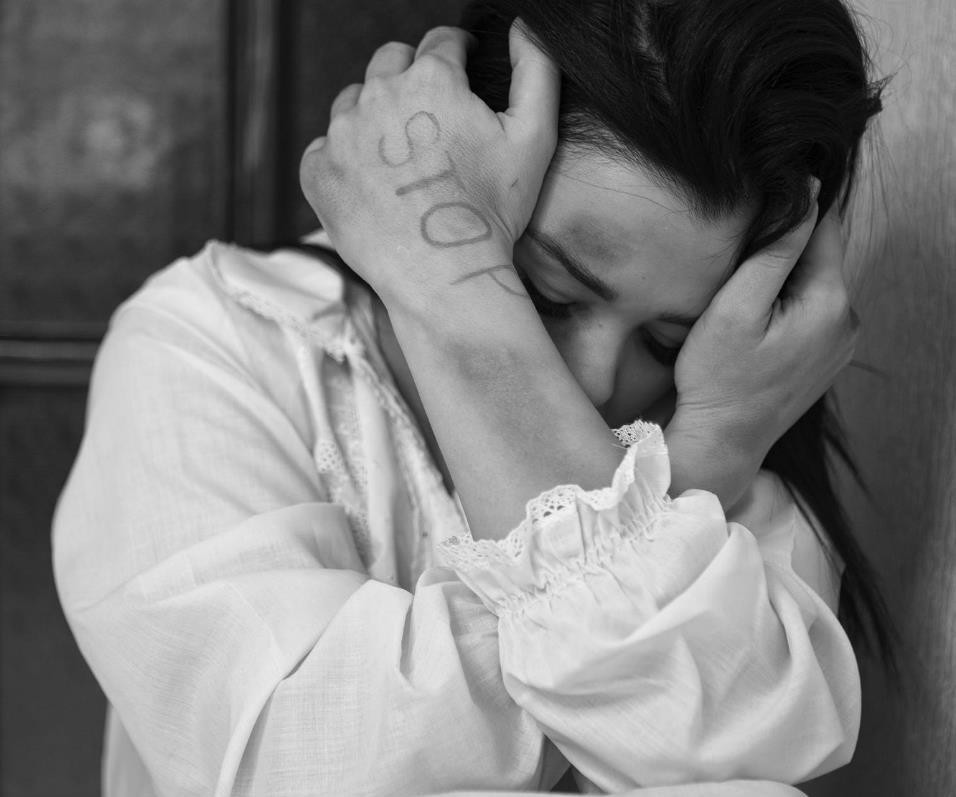 SEXUAL HARASSMENT DEFINITIONS
2023 NACCOP 2ND ANNUAL MID-YEAR CONFERENCE
17
§ 106.30(A) - SEXUAL HARASSMENT
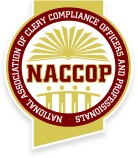 Sexual harassment means conduct on the basis of sex that satisfies one or more of the following:
1. An employee of the recipient conditioning the provision of an aid, benefit, or service of the recipient on an individual’s participation in unwelcome sexual conduct;
2. Unwelcome conduct determined by a reasonable person to be so severe, pervasive, and objectively offensive that it effectively denies a person equal access to the recipient’s education program or activity;
3. “Sexual assault” as defined in 20 U.S.C. 1092(f)(6)(A)(v), “dating violence”
as defined in 34 U.S.C. 12291(a)(10), “domestic violence” as defined in 34
U.S.C. 12291(a)(8), or “stalking” as defined in 34 U.S.C. 12291(a)(30).
2023 NACCOP 2ND ANNUAL MID-YEAR CONFERENCE
18
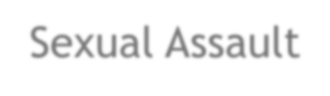 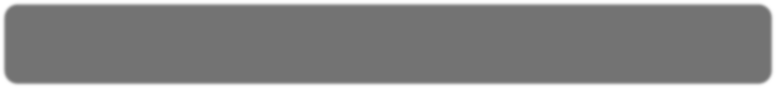 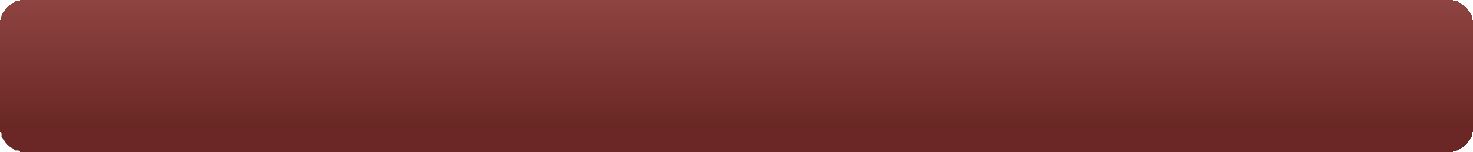 Sexual Assault
Rape
Fondling
Incest Statutory Rape
Intimate Partner Violence
Dating Violence
Domestic Violence
Stalking
§ 106.30(A) - THE VAWA OFFENSES
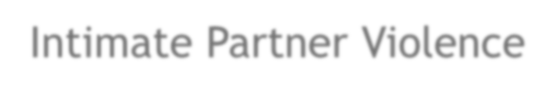 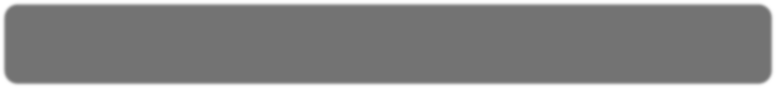 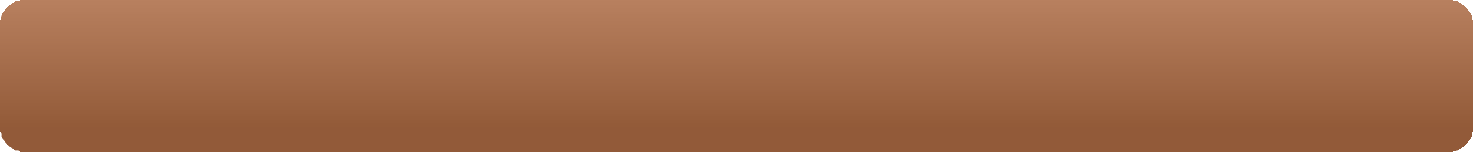 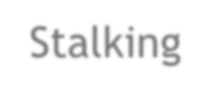 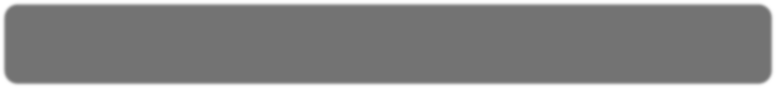 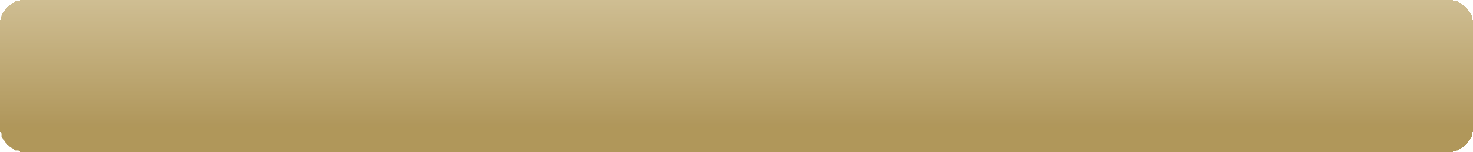 19
2023 NACCOP 2ND ANNUAL MID-YEAR CONFERENCE
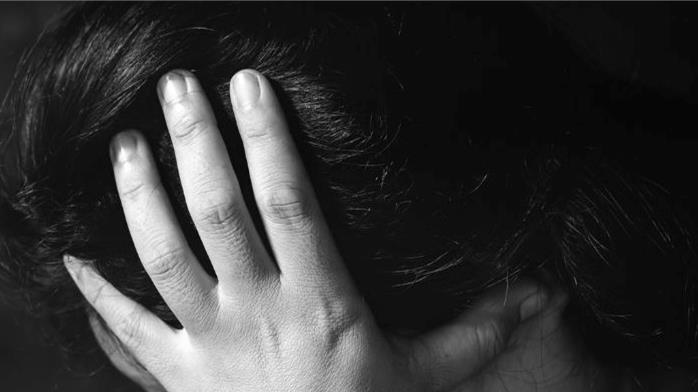 20
SEXUAL ASSAULT
“SEXUAL ASSAULT” AS DEFINED IN
20 U.S.C. 1092(F)(6)(A)(V)
2023 NACCOP 2ND ANNUAL MID-YEAR CONFERENCE
Sexual Assault
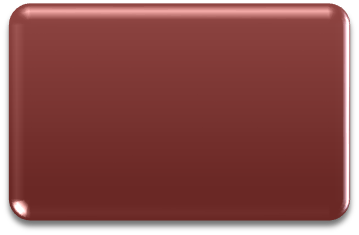 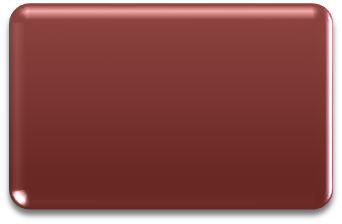 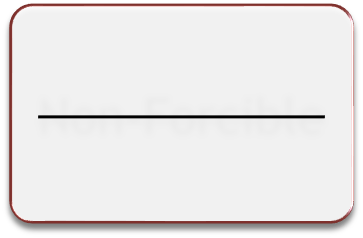 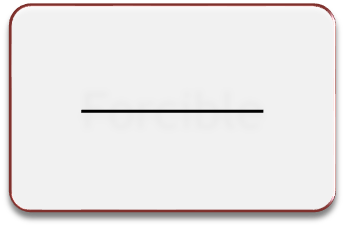 Non-Forcible
Forcible
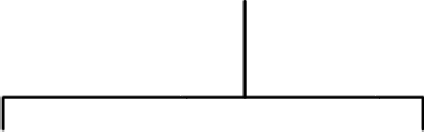 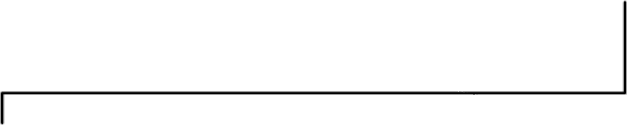 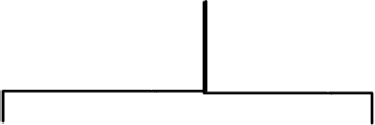 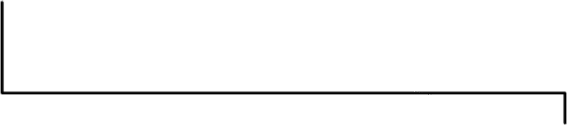 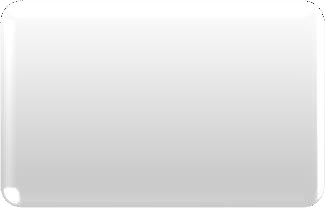 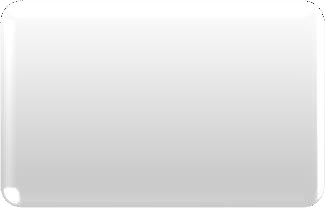 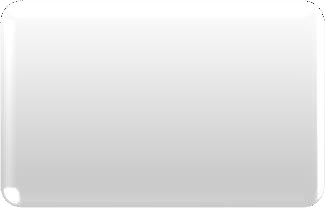 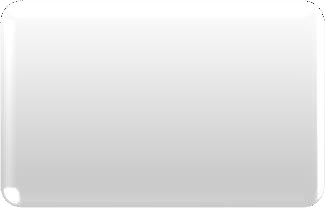 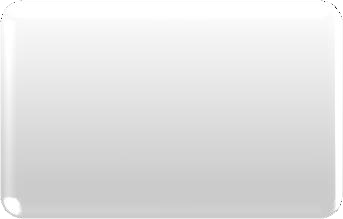 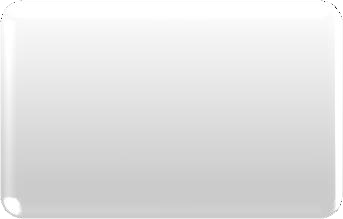 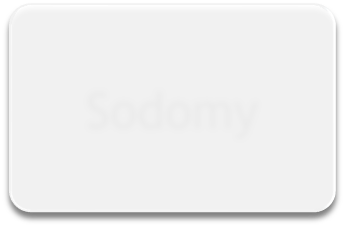 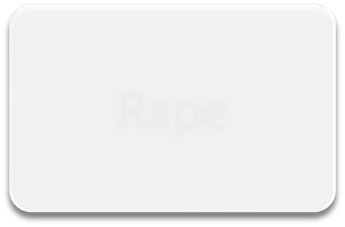 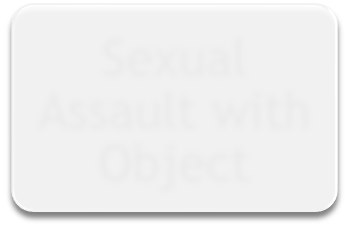 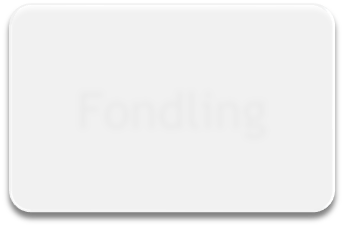 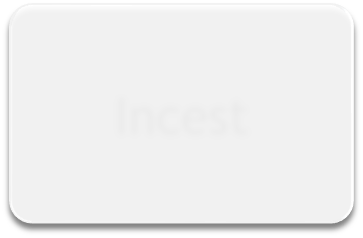 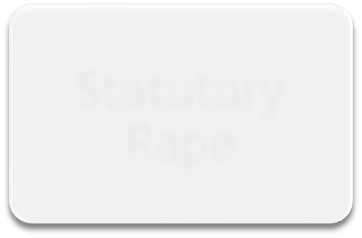 Sexual Assault with Object
Statutory Rape
Sodomy
Rape
Fondling
Incest
21
2023 NACCOP 2ND ANNUAL MID-YEAR CONFERENCE
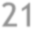 Option 1: Sexual Assault - Rape (From SRS)
Rape - The penetration, no matter how slight, of the vagina or anus, with any body part or object, or oral penetration by a sex organ of another person, without the consent of the victim.
22
2023 NACCOP 2ND ANNUAL MID-YEAR CONFERENCE
Sex Offenses, Forcible - Any sexual act directed against another person, without the consent of the victim including instances where the victim is incapable of giving consent.
Forcible Rape - (Except Statutory Rape) The carnal knowledge of a person, forcibly and/or against that person’s will or not forcibly or against the person’s will in instances where the victim is incapable of giving consent because of his/her temporary or permanent mental or physical incapacity.
Forcible Sodomy - Oral or anal sexual intercourse with another person,
forcibly and/or against that person’s will or not forcibly or against the person’s will in instances where the victim is incapable of giving consent because of his/her youth or because of his/her temporary or permanent mental or physical incapacity.
Sexual Assault With An Object - To use an object or instrument to unlawfully penetrate, however slightly, the genital or anal opening of the body of another person, forcibly and/or against that person’s will or not forcibly or against the person’s will in instances where the victim is incapable of giving consent because of his/her youth or because of his/her temporary or permanent mental or physical incapacity.
OPTION 2: SEXUAL ASSAULT-RAPE (FROM NIBRS)
23
2023 NACCOP 2ND ANNUAL MID-YEAR CONFERENCE
INSTITUTIONAL TITLE IX POLICY UTILIZING NIBRS
(AND IT’S OK!)
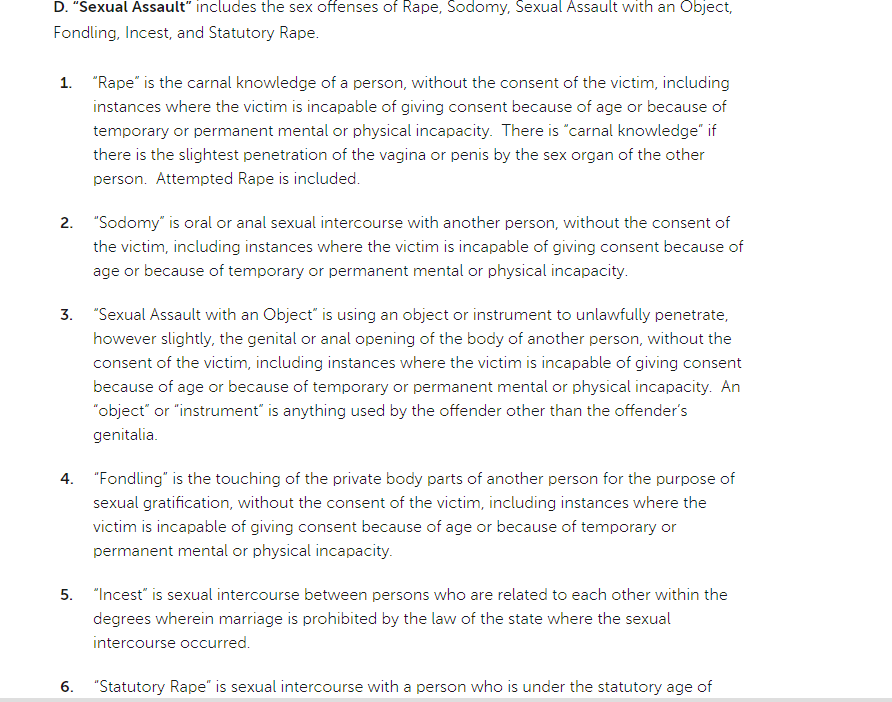 24
2023 NACCOP 2ND ANNUAL MID-YEAR CONFERENCE
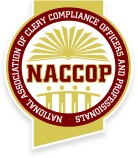 QUESTION:
WHAT CHALLENGES DOES THIS POSE FOR TITLE IX COORDINATORS AND CLERY COMPLIANCE OFFICERS IN COMMUNICATING AND RECONCILING DATA?
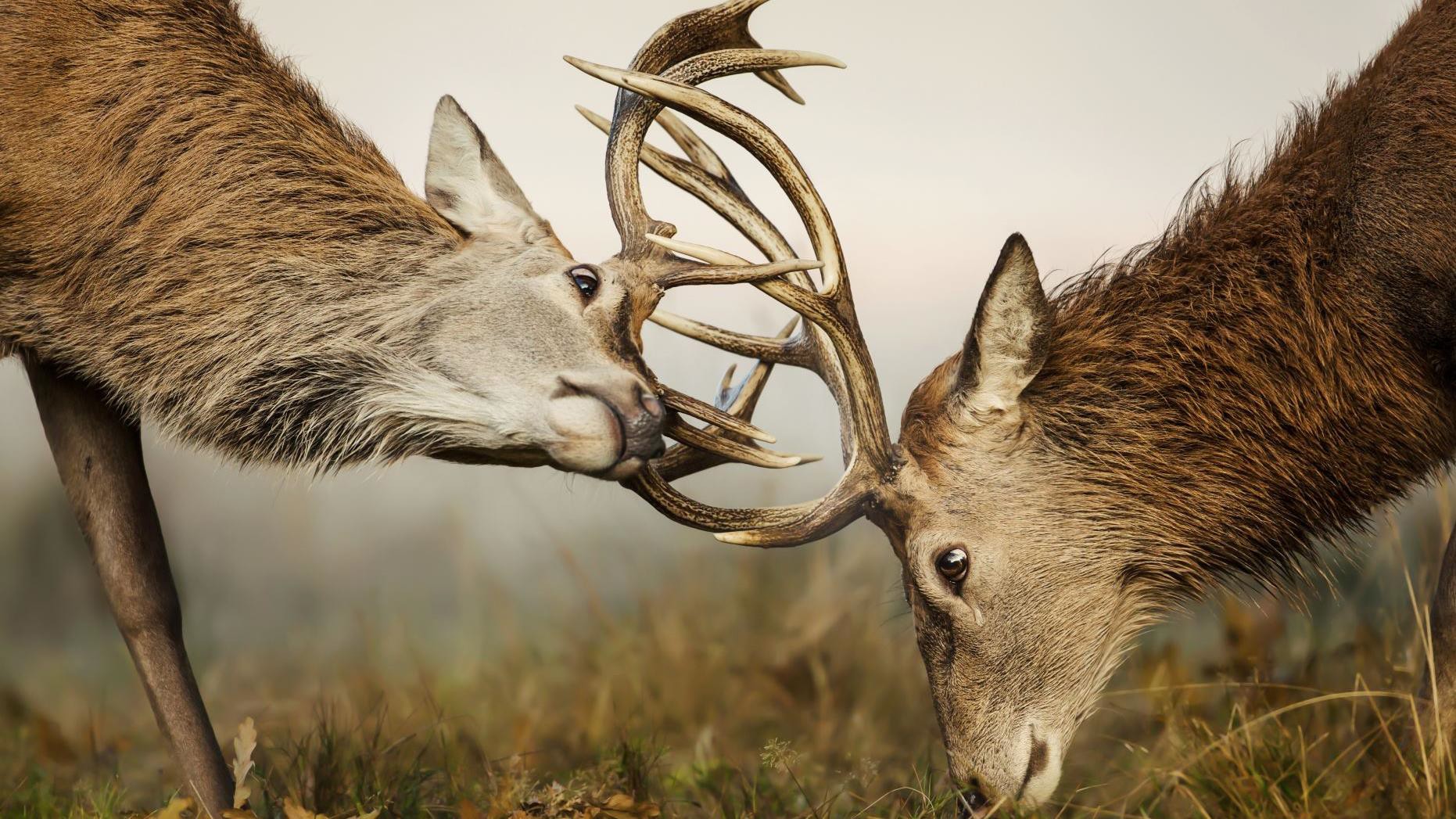 25
2023 NACCOP 2ND ANNUAL MID-YEAR CONFERENCE
Fondling - The touching of the private body parts of another person for the purpose of sexual gratification, without the consent of the victim, including instances where the victim is incapable of giving consent because of age or because of temporary or permanent mental incapacity.
SEXUAL ASSAULT - FONDLING
2023 NACCOP 2ND ANNUAL MID-YEAR CONFERENCE
26
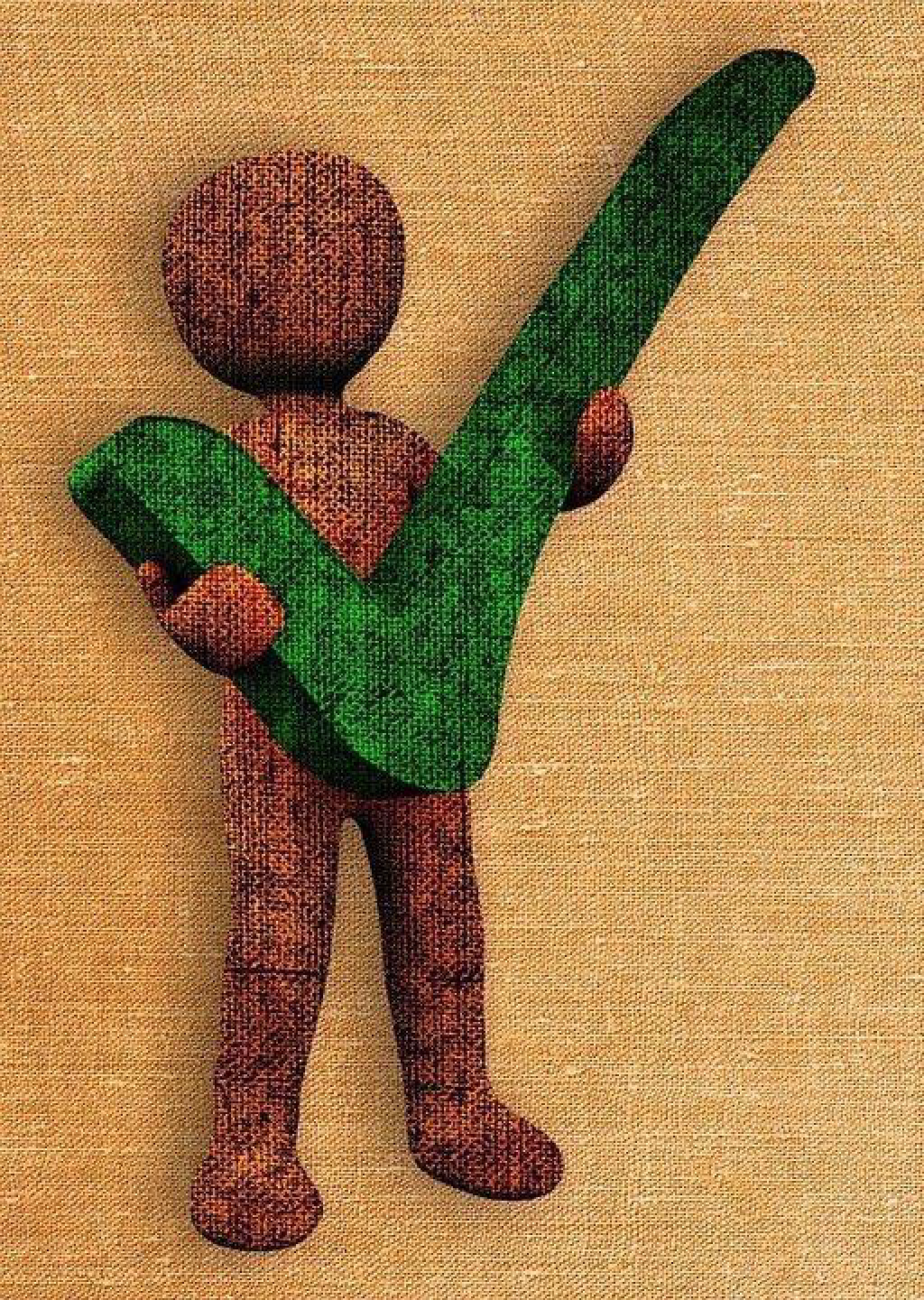 § 106.30(a) - Consent
The Assistant Secretary will 	not require recipients to
adopt a particular definition of consent with respect to sexual assault.
27
2023 NACCOP 2ND ANNUAL MID-YEAR CONFERENCE
Includes attempts
Can broaden based on “consent” definition Can specify which body parts are “private” and
whether touching is over or under clothes
“Severity” of rape vs. fondling

Naming the offense in the policy
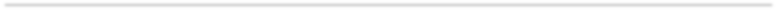 SEXUAL ASSAULT DEFINITION: CONSIDERATIONS IN TITLE IX
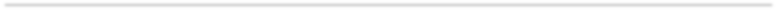 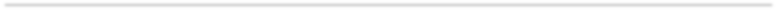 QUESTION: HOW DOES THIS IMPACT CLERY ACT STATISTICAL REPORTING?
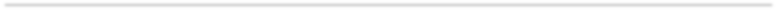 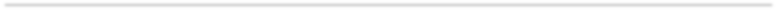 28
2023 NACCOP 2ND ANNUAL MID-YEAR CONFERENCE
SEXUAL ASSAULT - INCEST & STATUTORY RAPE
Incest - Sexual intercourse between persons who are related to each other within the degrees wherein marriage is prohibited by law.
Statutory Rape - Sexual intercourse with a person who is under the statutory age of consent.
2023 NACCOP 2ND ANNUAL MID-YEAR CONFERENCE
29
INTIMATE PARTNER VIOLENCE


‘‘dating violence’’ as defined in 34 U.S.C.
12291(a)(10),
“domestic violence’’ as defined in 34 U.S.C.
12291(a)(8)
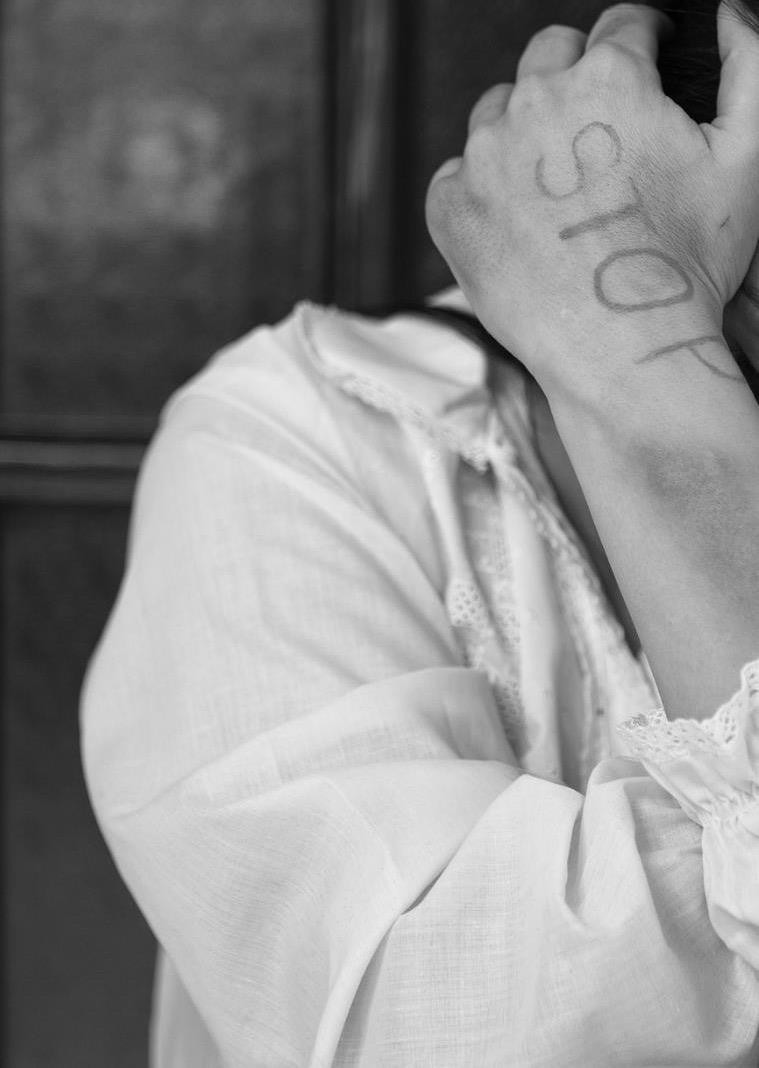 2023 NACCOP 2ND ANNUAL MID-YEAR CONFERENCE
30
The term ‘‘dating violence’’ means violence committed by a person— (A) who is or has been in a social relationship of a romantic or intimate nature with the victim; and (B) where the existence of such a relationship shall be determined based on a consideration of the following factors: (i) The length of the relationship. (ii) The type of relationship. (iii) The frequency of interaction between the persons involved in the relationship.
DATING VIOLENCE - 34 U.S.C.
12291(A)(10)
31
2023 NACCOP 2ND ANNUAL MID-YEAR CONFERENCE
DATING VIOLENCE - CLERY REGULATION ADDITIONS
(ii) For the purposes of this definition -
(A) Dating violence includes, but is not limited to,
sexual or physical abuse or the threat of such abuse.
(B) Dating violence does not include acts covered
under the definition of domestic violence.
32
2023 NACCOP 2ND ANNUAL MID-YEAR CONFERENCE
The term ‘‘domestic violence’’ includes felony or
misdemeanor crimes of violence committed by -
a current or former spouse or intimate partner of the victim,
a person with whom the victim shares a child in
common,
a person who is cohabitating with or has cohabitated with the victim as a spouse or intimate partner,
a person similarly situated to a spouse of the victim under the domestic or family violence laws of the jurisdiction receiving grant monies, or
any other person against an adult or youth victim who is protected from that person’s acts under the domestic or family violence laws of the jurisdiction.
DOMESTIC VIOLENCE - 34 U.S.C.
12291(A)(8)
33
2023 NACCOP 2ND ANNUAL MID-YEAR CONFERENCE
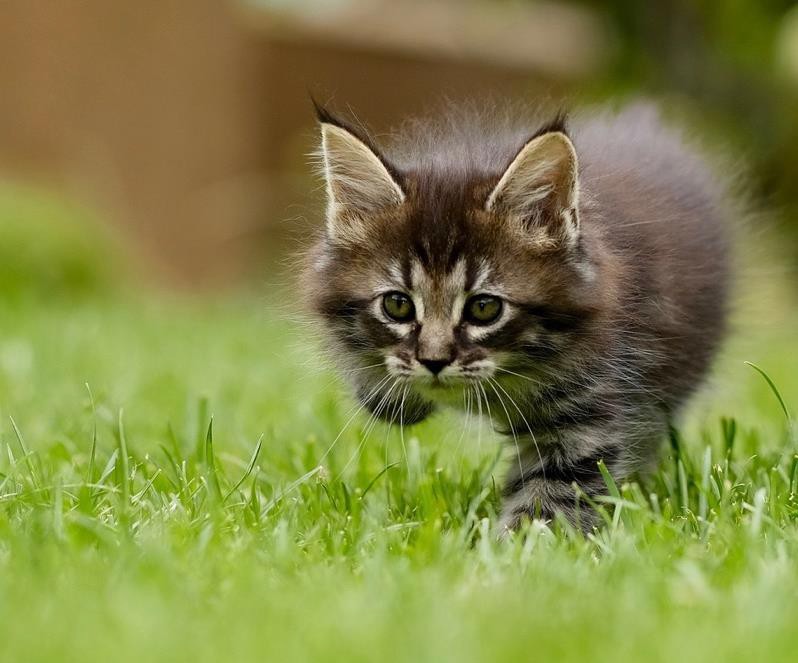 STALKING
“STALKING” AS DEFINED IN
34 U.S.C. 12291(A)(30)
2023 NACCOP 2ND ANNUAL MID-YEAR CONFERENCE
34
Engaging in a course of conduct directed at a specific person that would cause a reasonable person to—
Fear for the person’s safety or the safety of others;
or
Suffer substantial emotional distress.
STALKING - 34 U.S.C.
12291(A)(30)
35
2023 NACCOP 2ND ANNUAL MID-YEAR CONFERENCE
(ii) For the purposes of this definition -
(A) Course of conduct means two or more acts, including, but not limited to, acts in which the stalker directly, indirectly, or through third parties, by any action, method, device, or means, follows, monitors, observes, surveils, threatens, or communicates to or about a person, or interferes with a person's property.
(B) Reasonable person means a reasonable person under similar circumstances and with similar identities to the victim.
(C) Substantial emotional distress means significant mental suffering or anguish that may, but does not necessarily, require medical or other professional treatment or counseling.
STALKING - CLERY REGULATION ADDITIONS
36
2023 NACCOP 2ND ANNUAL MID-YEAR CONFERENCE
Title IX Jurisdiction - Person
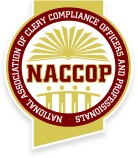 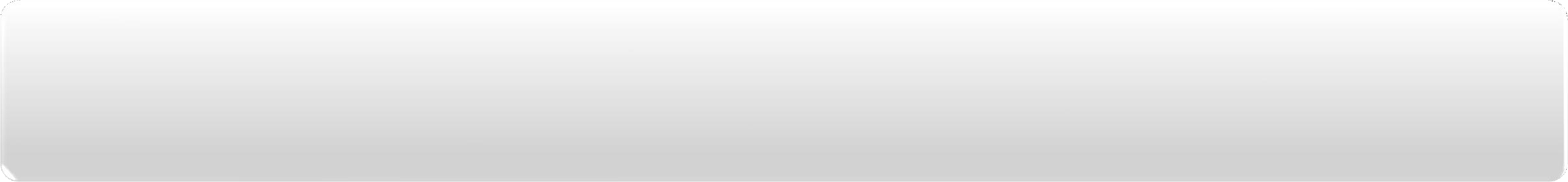 At the time of filing a formal complaint…the complainant must be participating in or attempting to participate in the education program or activity.” (§106.30(a))


The recipient exercised substantial control over both the respondent and the context in which the sexual harassment occurs.
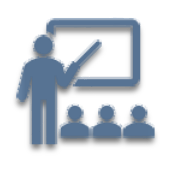 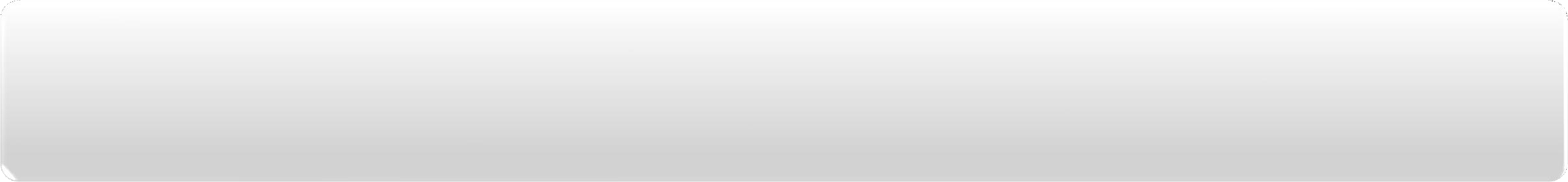 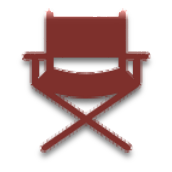 2023 NACCOP 2ND ANNUAL MID-YEAR CONFERENCE
37
“Attempting to Participate”
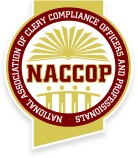 Has withdrawn due to alleged harassment and has desire to re- enroll
Has graduated but intends to apply to new program or participate in alumni programs
Is on a leave of absence and still enrolled or intends to re-apply
Has applied for admission
2023 NACCOP 2ND ANNUAL MID-YEAR CONFERENCE
38
Title IX Jurisdiction – Context of	Educational Programs or Activities
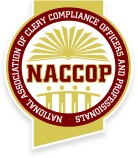 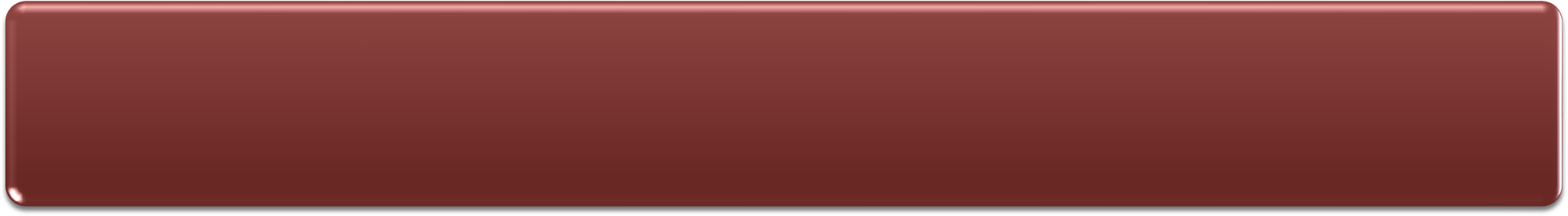 Locations, events or circumstances in which the institution has control over the respondent AND context
Or

Any building owned or controlled by a student organization that is officially recognized
And

Occurred in the United States
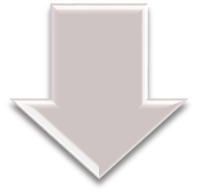 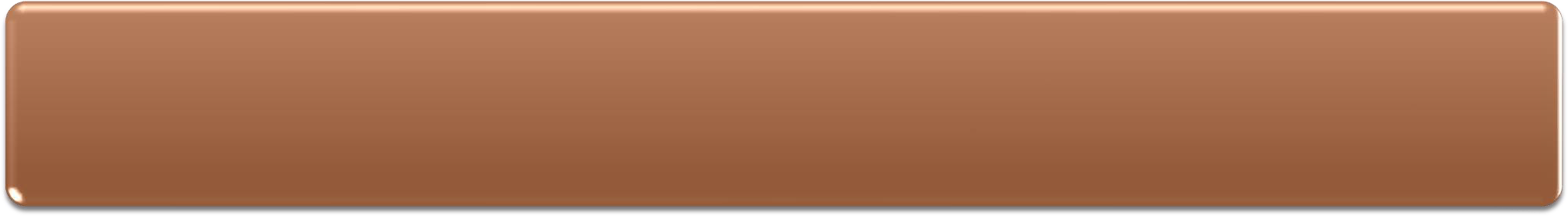 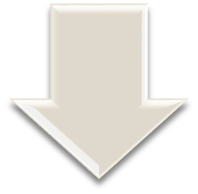 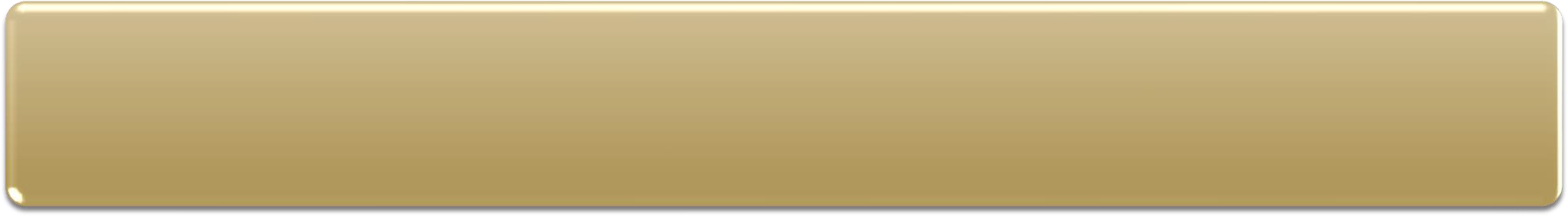 39
2023 NACCOP 2nd ANNUAL MID-YEAR CONFERENCE
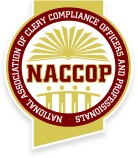 RECEIVING REPORTS-WHO ARE TITLE IX REPORTERS
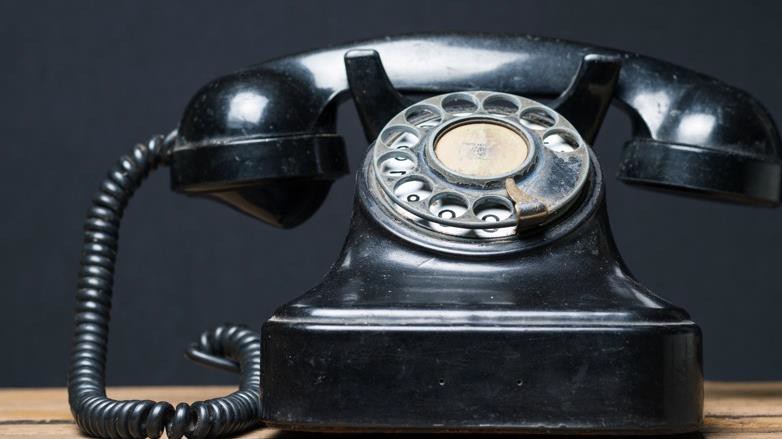 40
2023 NACCOP 2nd ANNUAL MID-YEAR CONFERENCE
§ 106.44(a) - General Response to Sexual Harassment
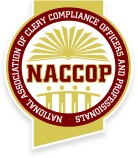 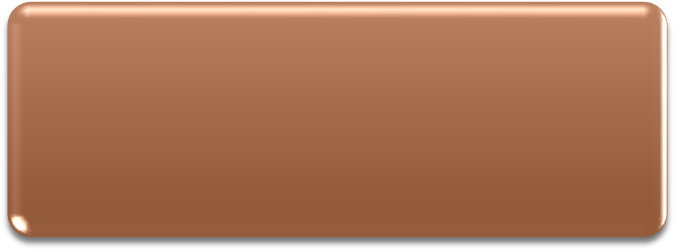 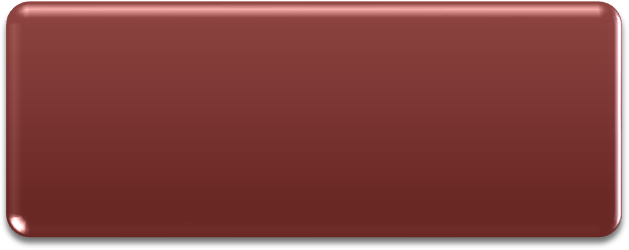 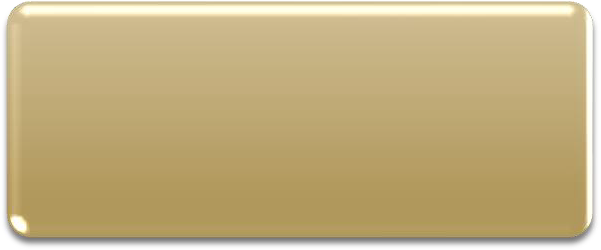 Not Deliberately
Indifferent
Prompt
Equitable
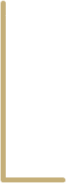 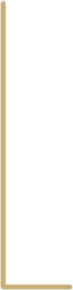 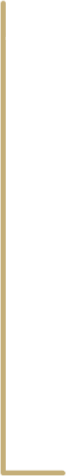 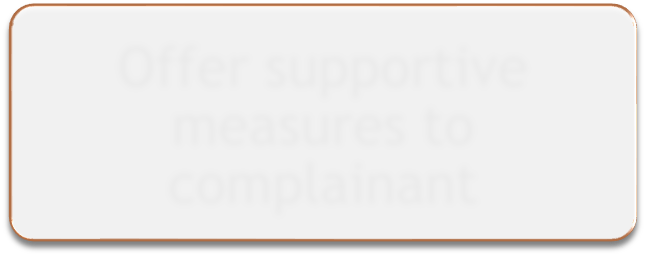 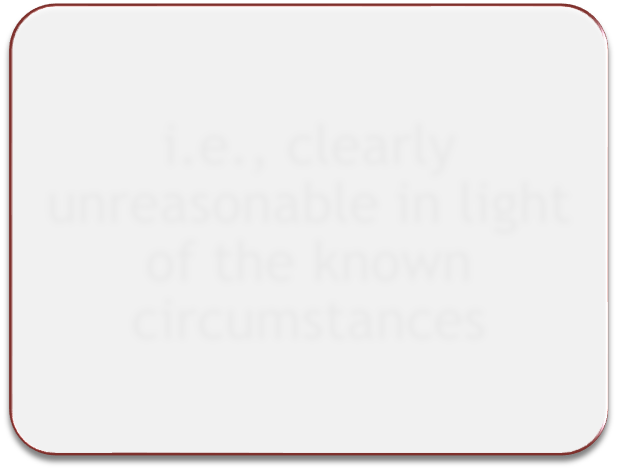 Offer supportive measures to complainant
i.e., clearly unreasonable in light of the known circumstances
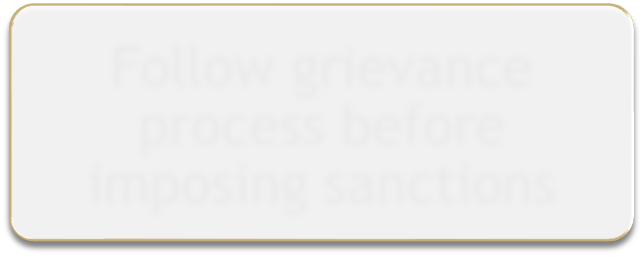 Follow grievance process before imposing sanctions
2023 NACCOP 2ND ANNUAL MID-YEAR CONFERENCE
41
§ 106.30(a) - Actual Knowledge
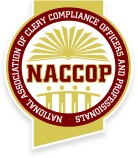 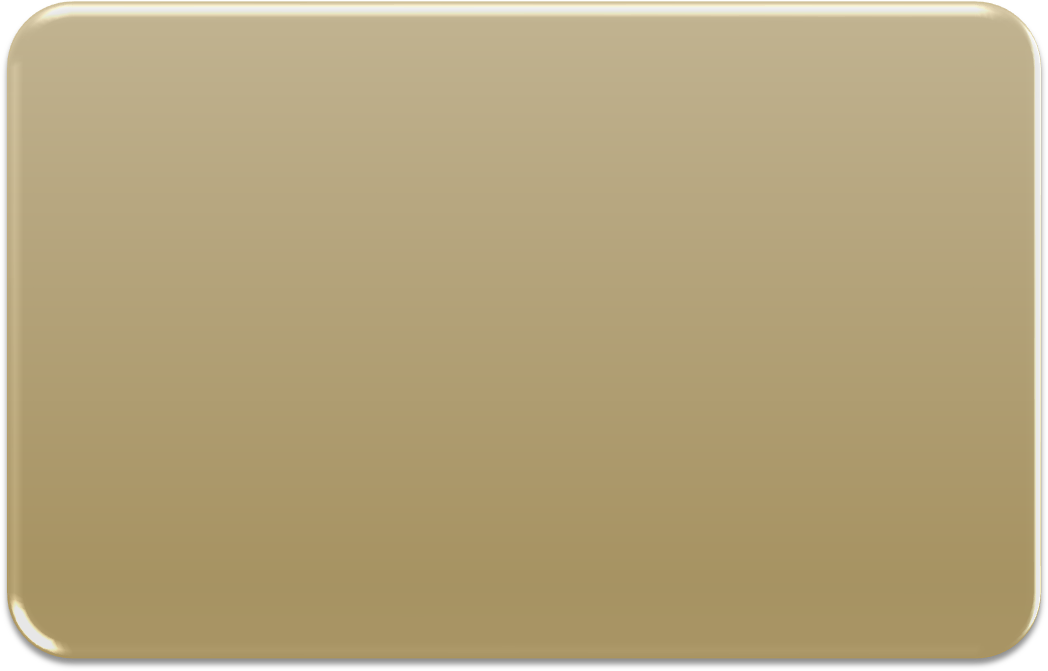 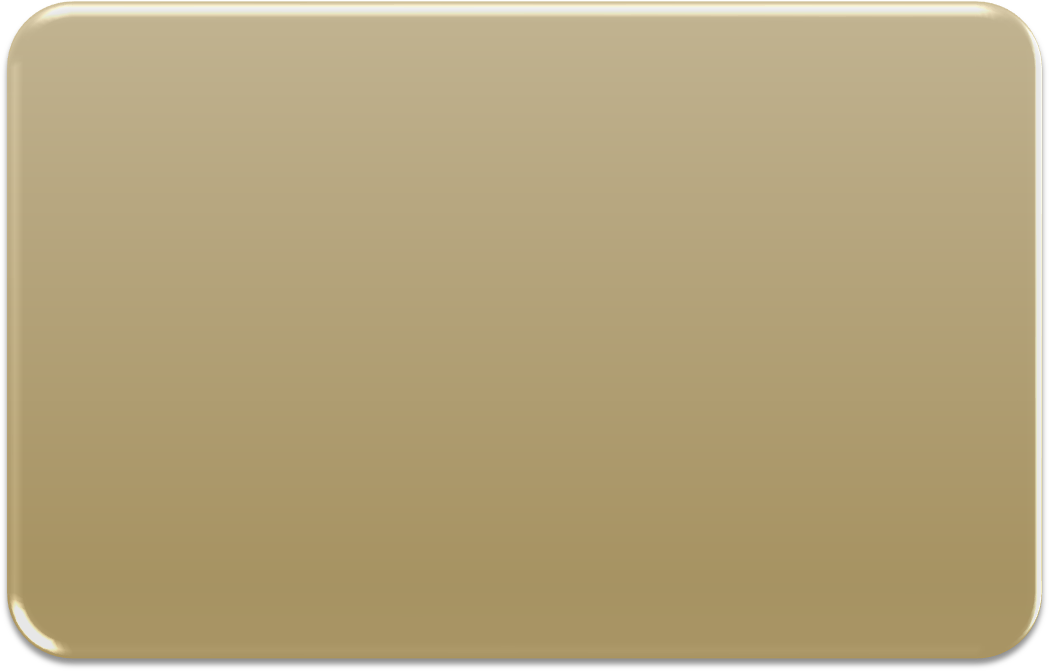 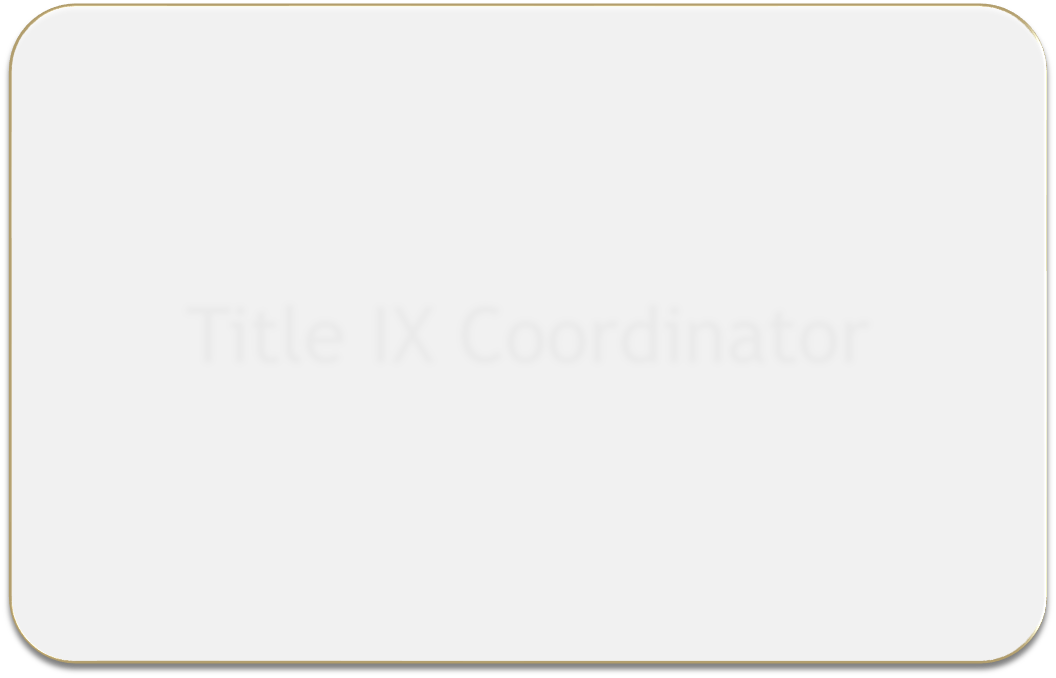 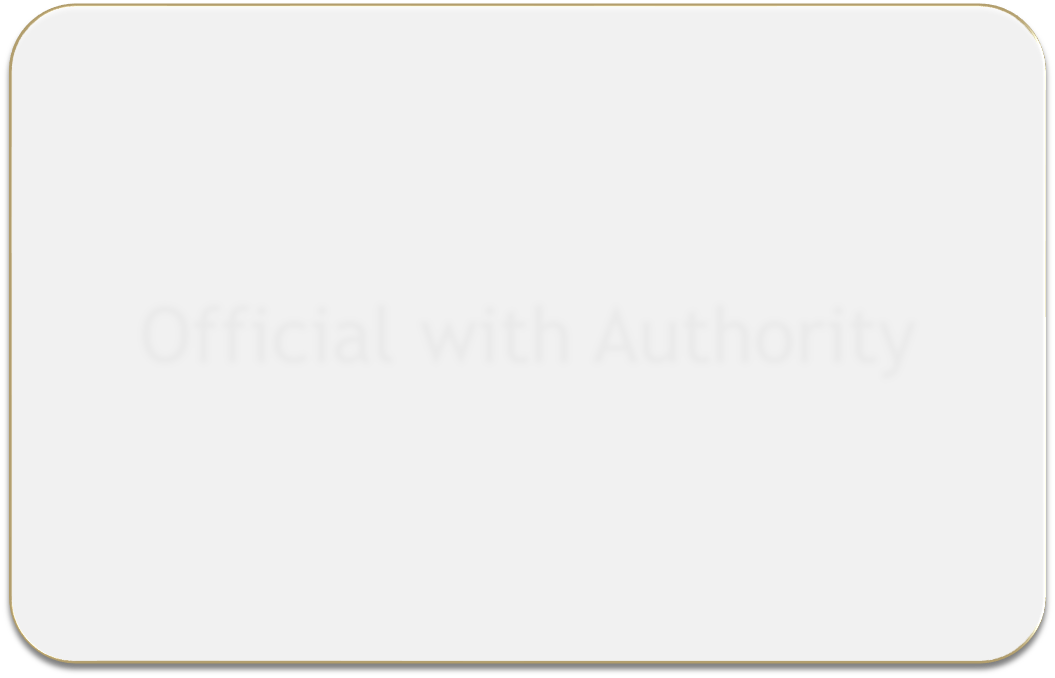 Title IX Coordinator
Official with Authority
2023 NACCOP 2ND ANNUAL MID-YEAR CONFERENCE
42
No Actual Knowledge § 106.30(a)
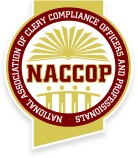 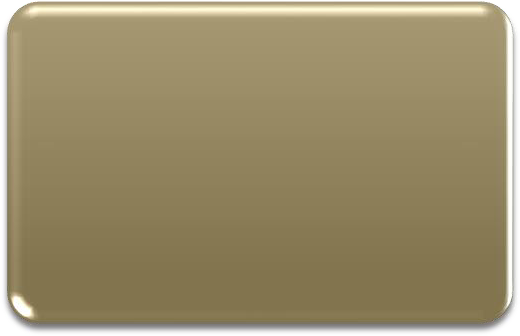 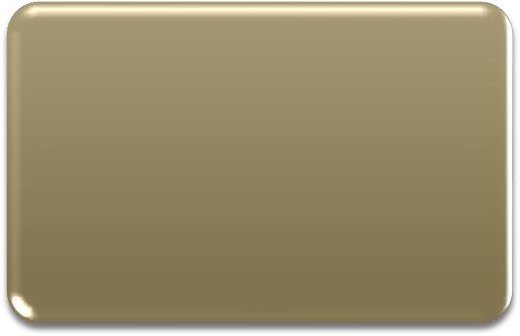 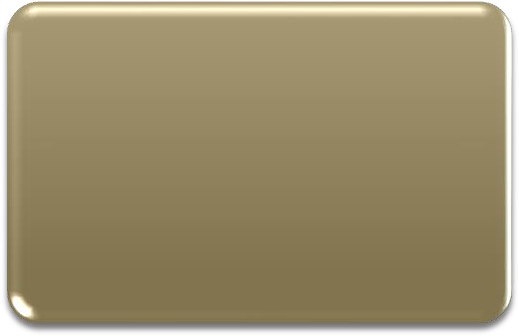 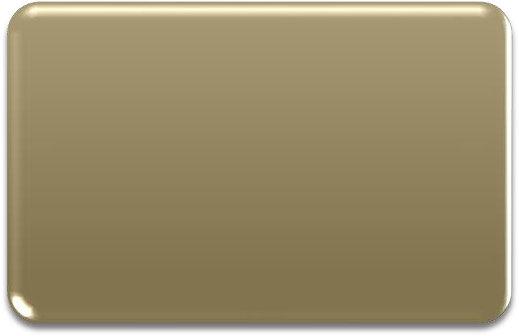 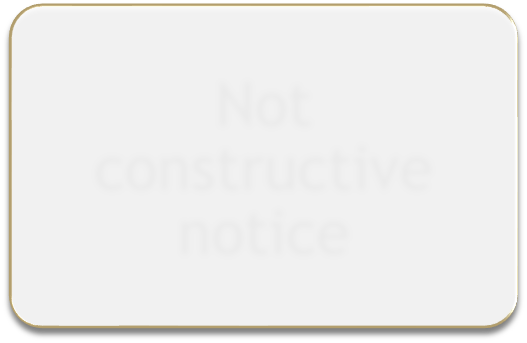 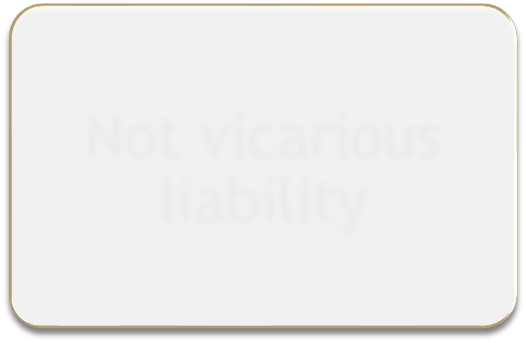 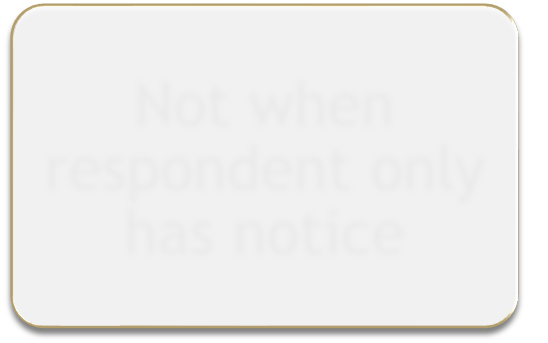 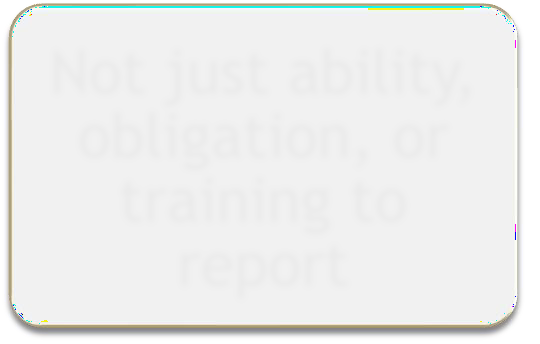 Not just ability, obligation, or training to report
Not constructive notice
Not when respondent only has notice
Not vicarious
liability
2023 NACCOP 2ND ANNUAL MID-YEAR CONFERENCE
43
Who May Report (from the Q&A)
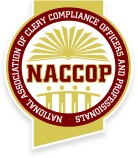 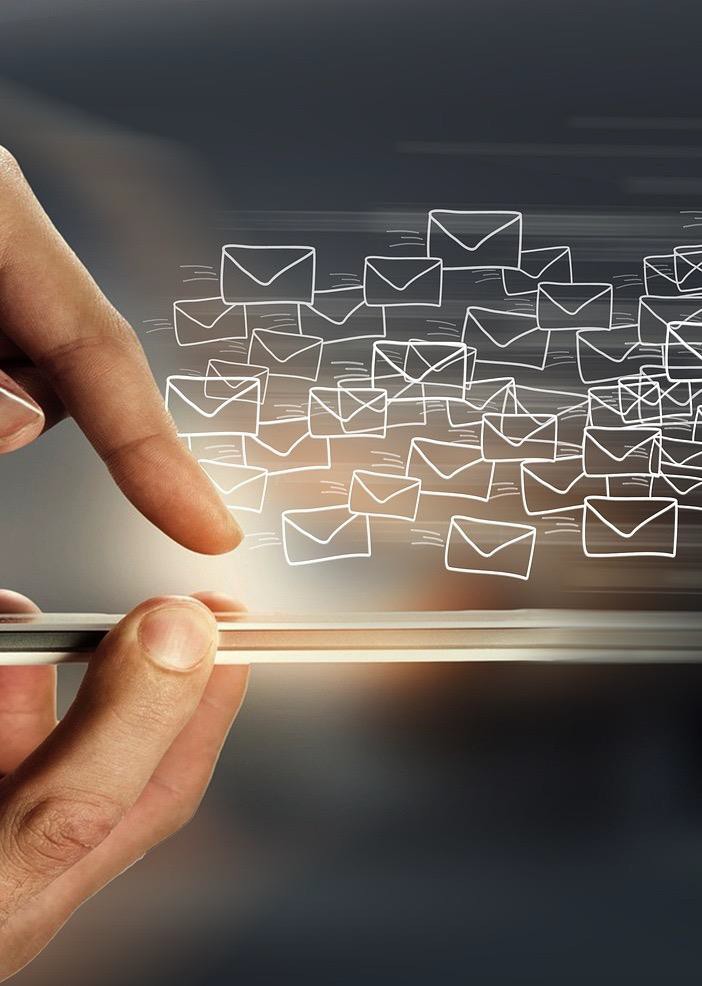 “A school may receive actual knowledge of sexual harassment from any person. There is no requirement that the person be participating in or attempting to participate in a school program or activity to report sexual harassment.”
Complainant
Friend
Parent
Witness
2023 NACCOP 2ND ANNUAL MID-YEAR CONFERENCE
44
Response to a Report
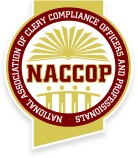 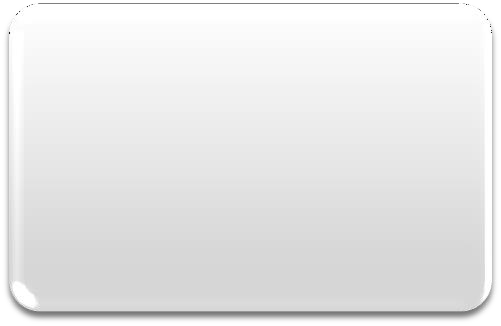 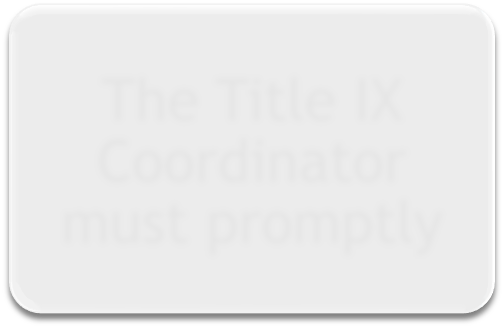 The Title IX Coordinator must promptly
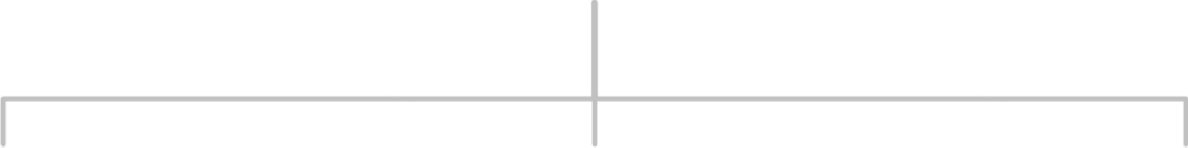 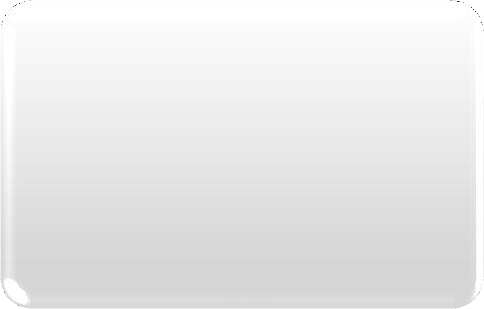 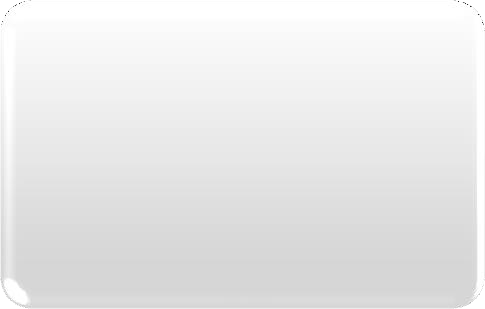 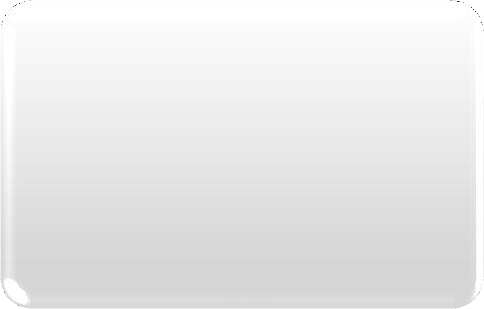 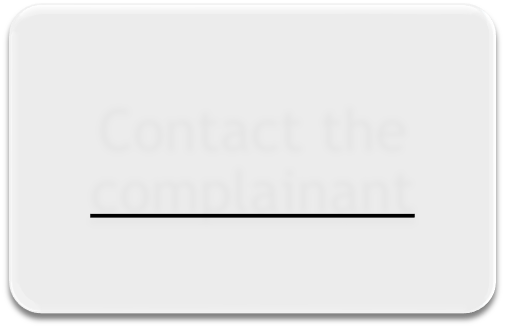 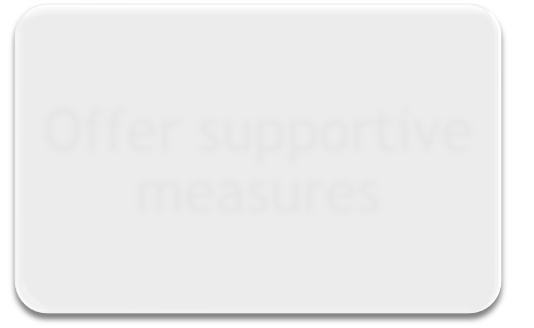 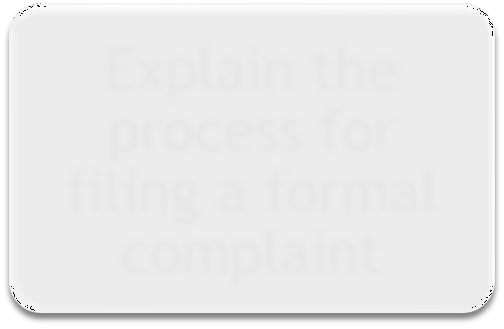 Explain the process for filing a formal complaint
Contact the complainant
Offer supportive measures
2023 NACCOP 2ND ANNUAL MID-YEAR CONFERENCE
45
REPORTING, DOCUMENTING & RECONCILING
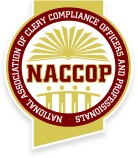 2023 NACCOP 2ND ANNUAL MID-YEAR CONFERENCE
46
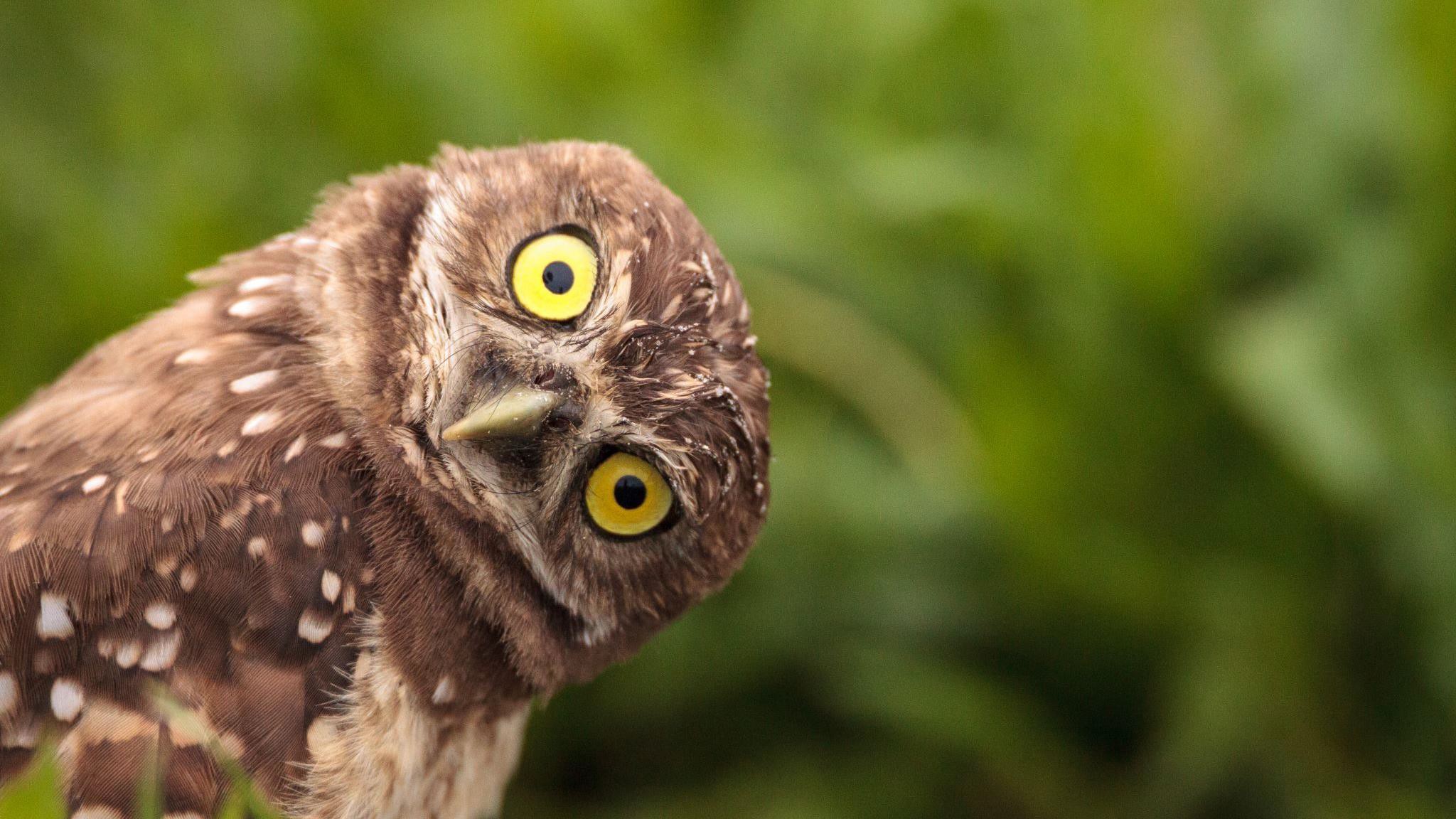 47
2023 NACCOP 2ND ANNUAL MID-YEAR CONFERENCE
Session Evaluation
1.	Select the “Click Here to Evaluate” button in “My Schedule”
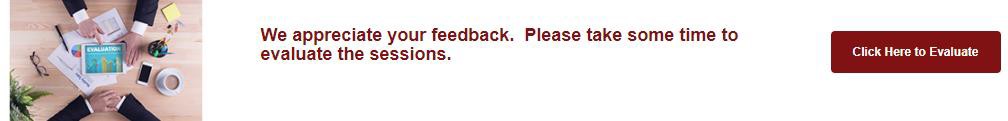 2.	Or, visit
https://www.surveymonkey.com/r/NACCOPMid Year2023 to evaluate this session.
2023 NACCOP 2ND ANNUAL MID-YEAR CONFERENCE
48